МАН-ЮНІОР
ДОСЛІДНИК
ТЕХНІКА
Досліди-фокуси
Учасник
Бондар Ігор
учень 7 класу 
Васильківського навчально-виховного комплексу «загальноосвітня школа І-ІІІ ступенів – дошкільний навчальний заклад» №4
Київської області
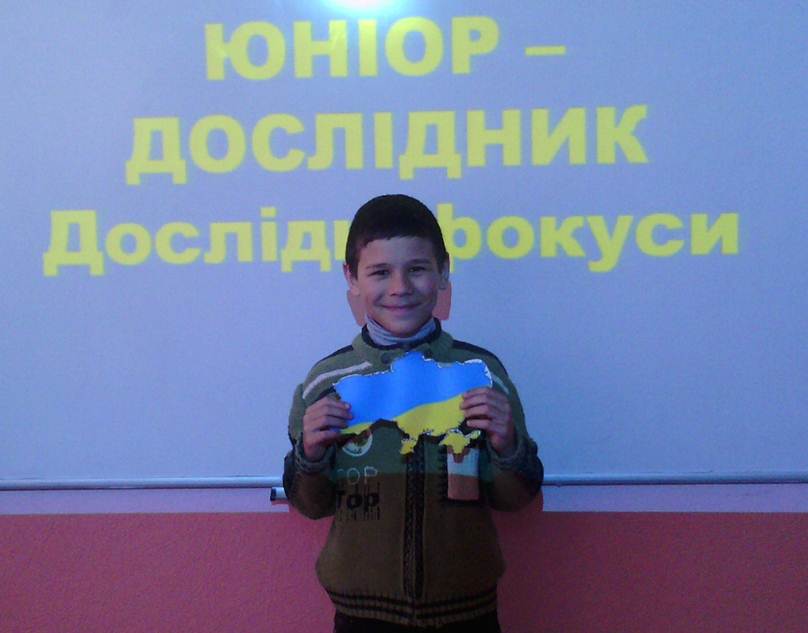 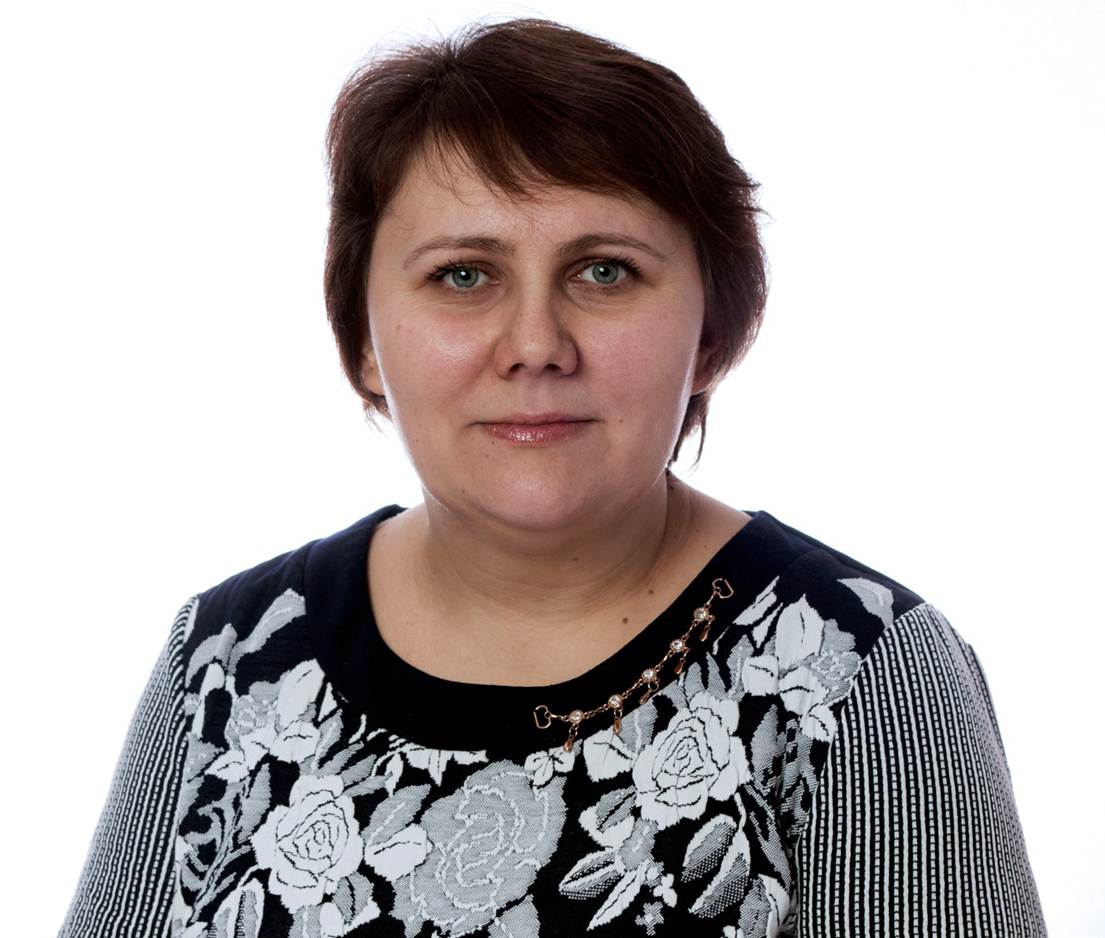 Вчитель
Бондар Ірина Григорівна
вчитель фізики, астрономії, інформатики
Васильківського навчально-виховного комплексу «загальноосвітня школа І-ІІІ ступенів – дошкільний навчальний заклад» №4
Київської області
Мету проекту 
відображає вислів 
Петра Капіци:
«Наука повинна бути весела, захоплююча і проста»
Демонстрація
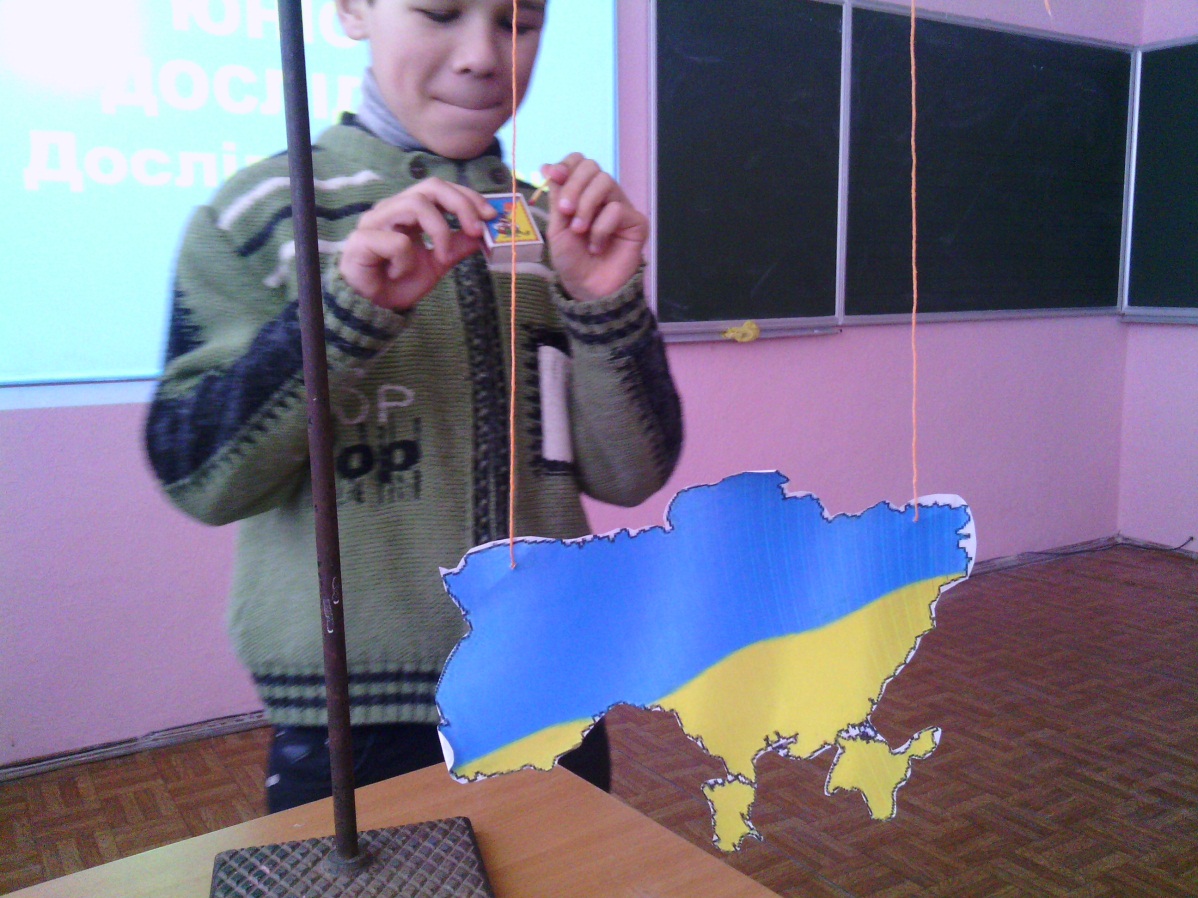 стабільна
незалежна
Наша країна стабільна та незалежна.
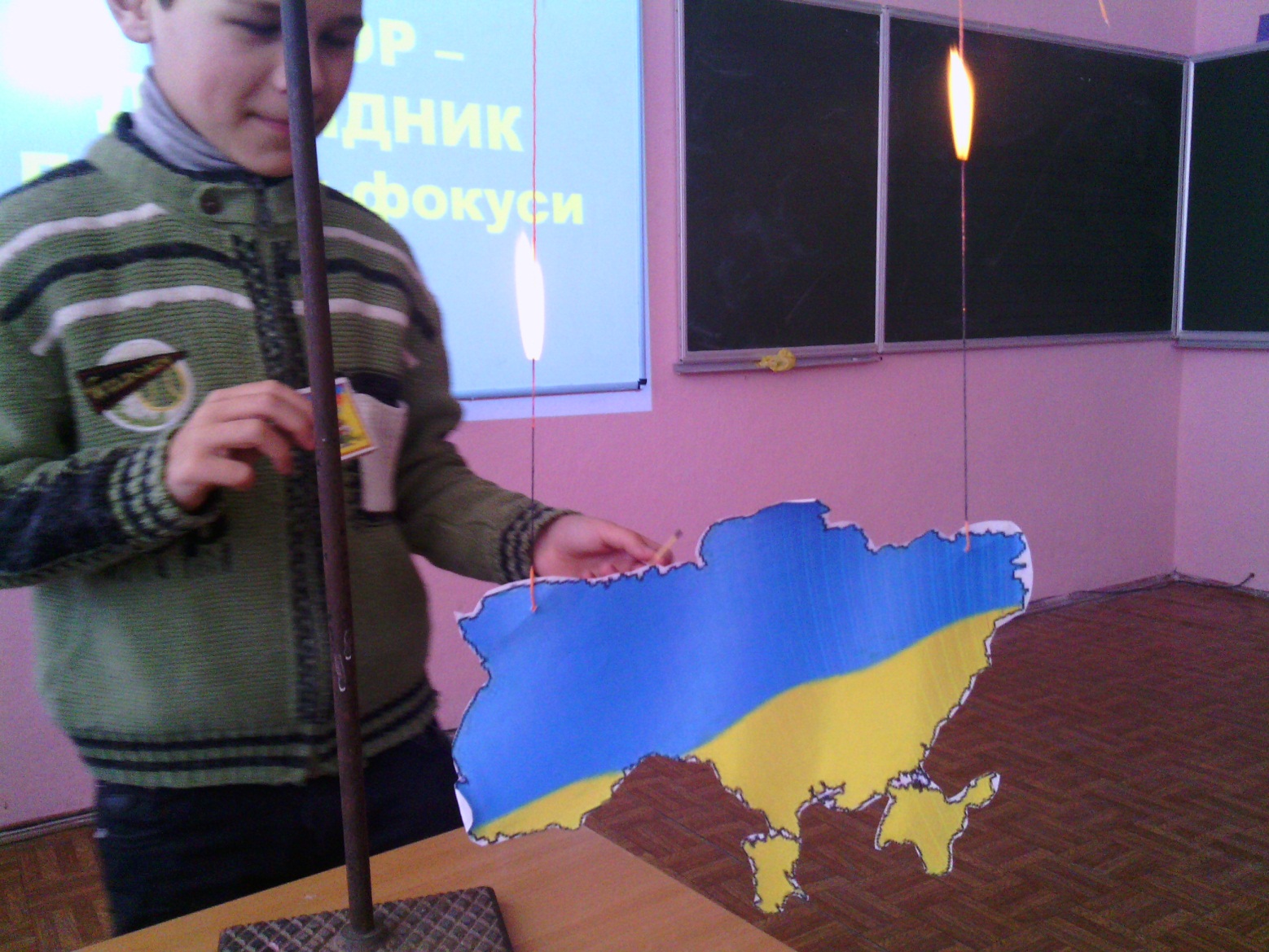 Якщо вони потраплять у вогонь невзгод…
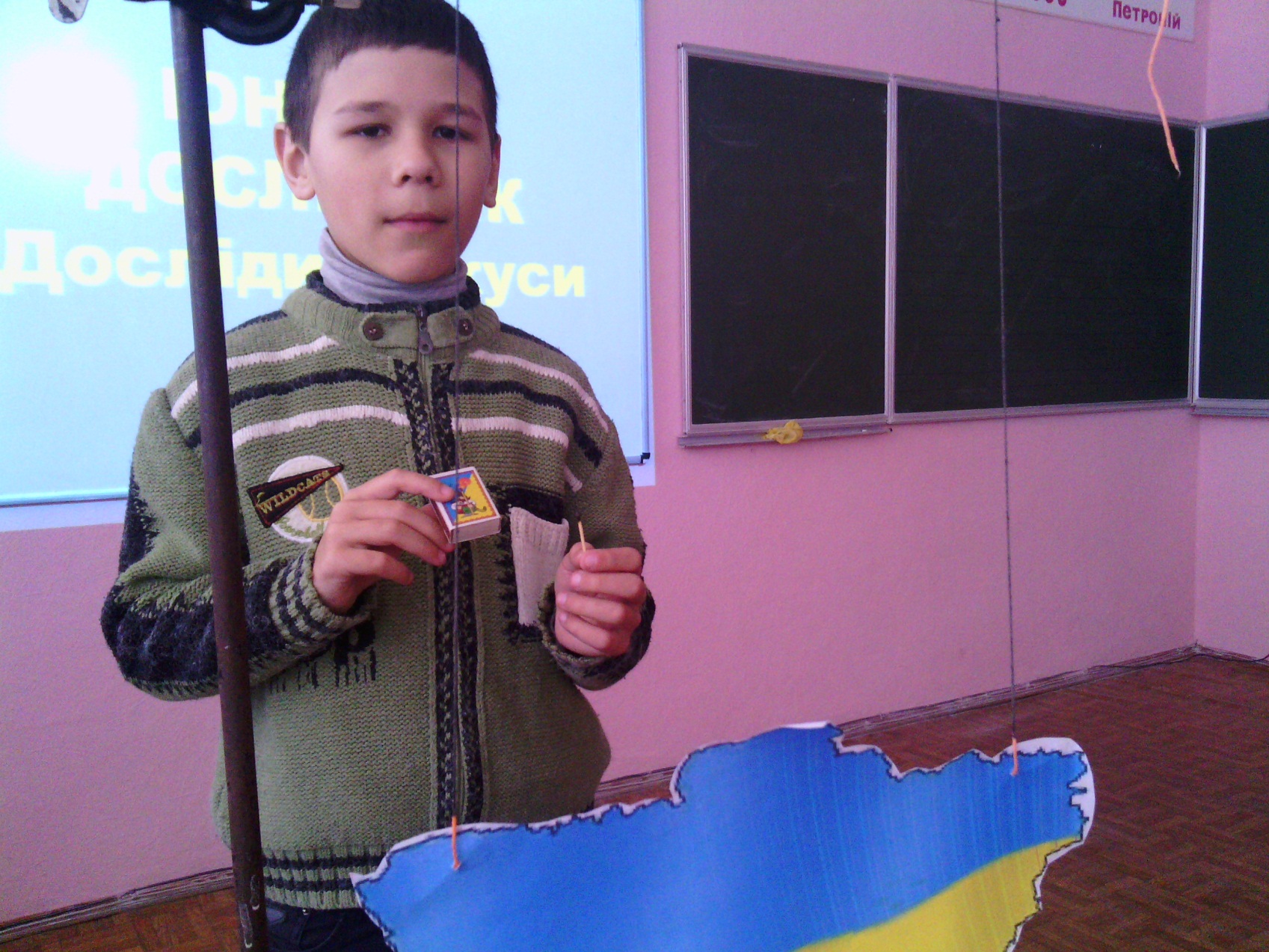 надія
віра
То віра та надія допоможуть втриматись
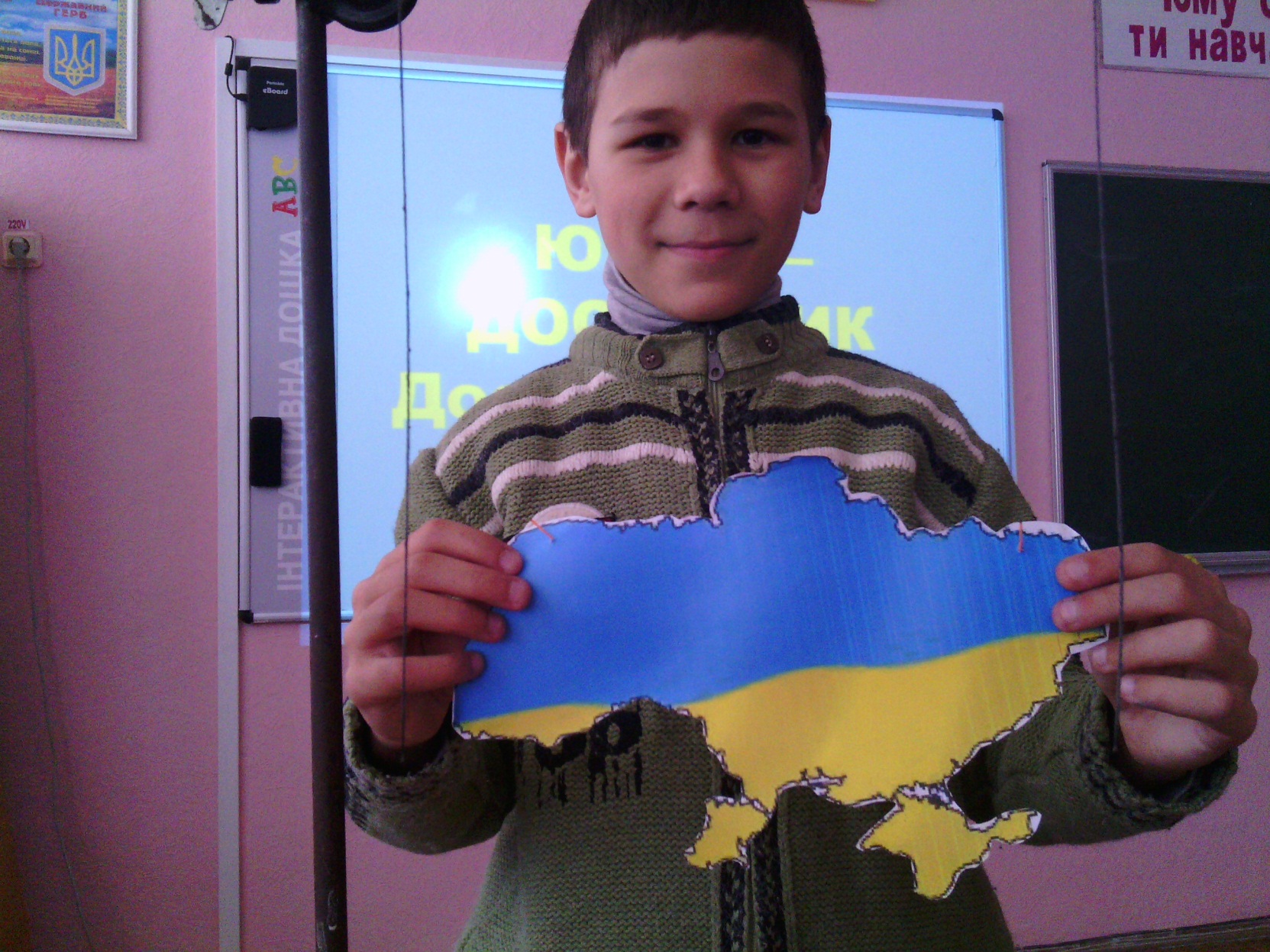 Доки не появляться сильні руки, які міцно триматимуть нашу Україну.
Пояснення досліду-фокусу
Після згоряння нитяних волокон, залишається тоненька трубочка. Вона утворилась із частинок солі – йонів хлору та натрію, які з’єднались між собою достатньо сильно, аби втримати тіло при відсутності вітру.
Підготовка
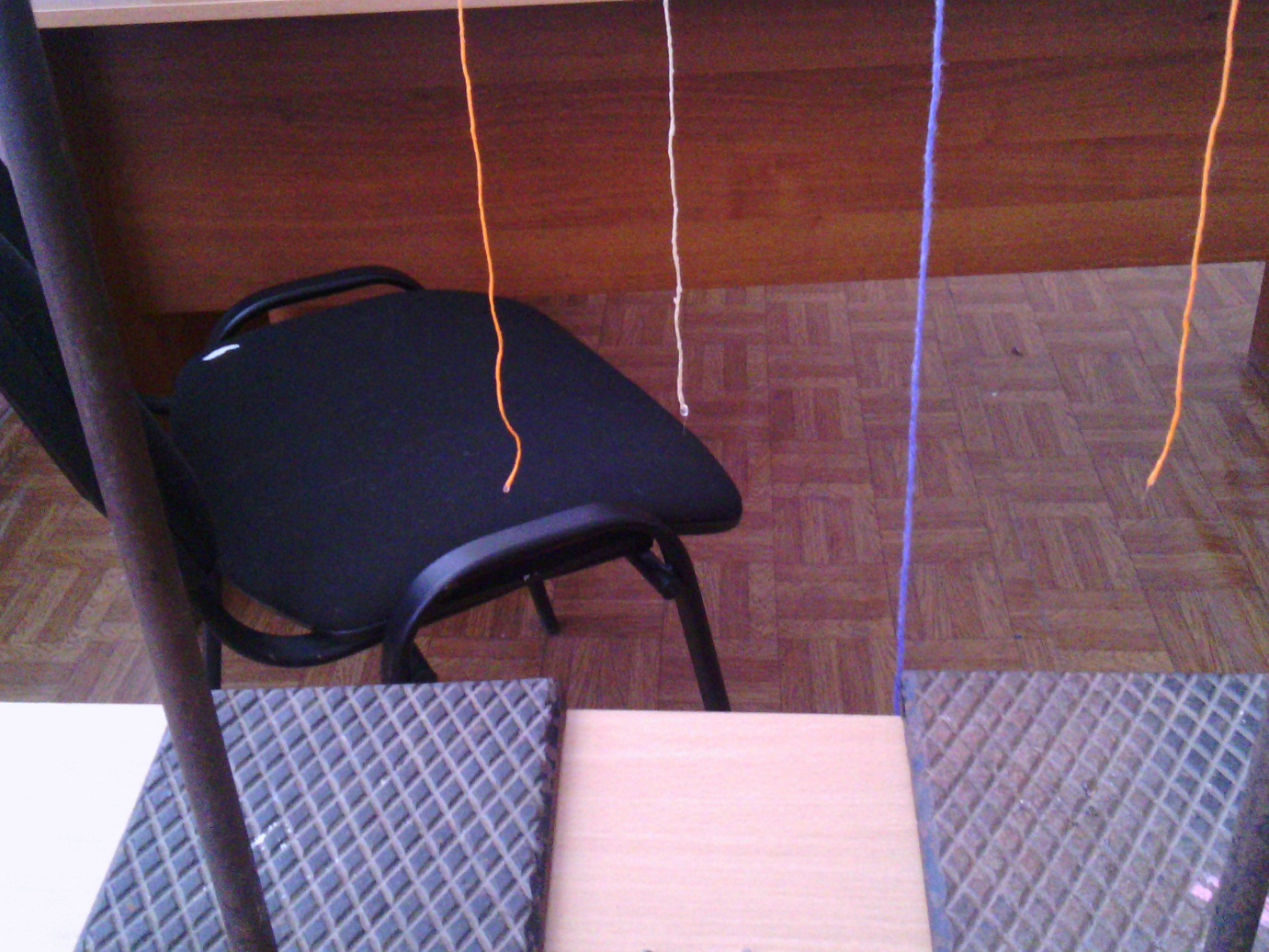 1. Нитки змочити в розчині солі та висушити в підвішеному стані, щоб не зруйнувати утворені зв’язки йонів натрію та хлору.
Підготовка
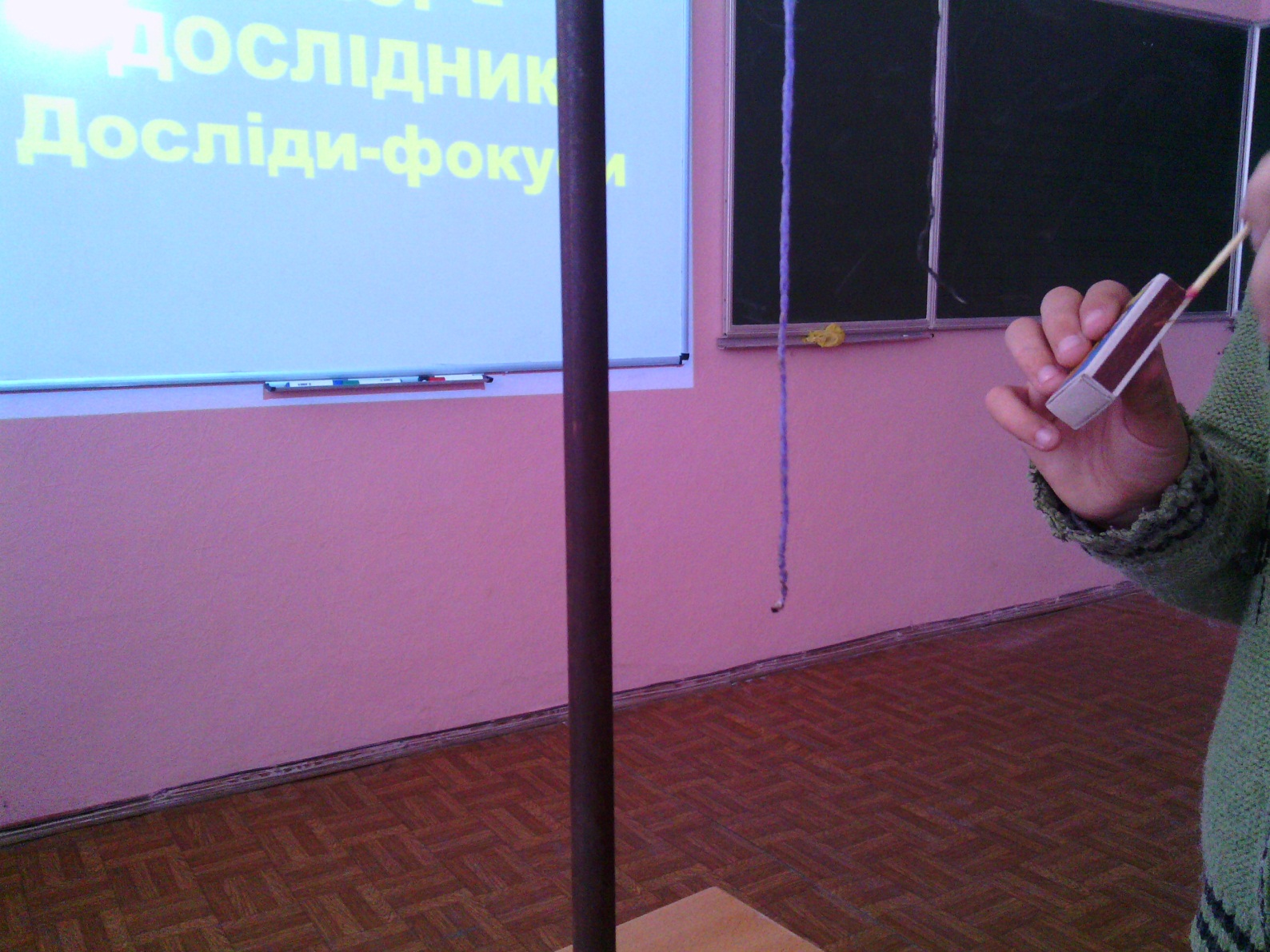 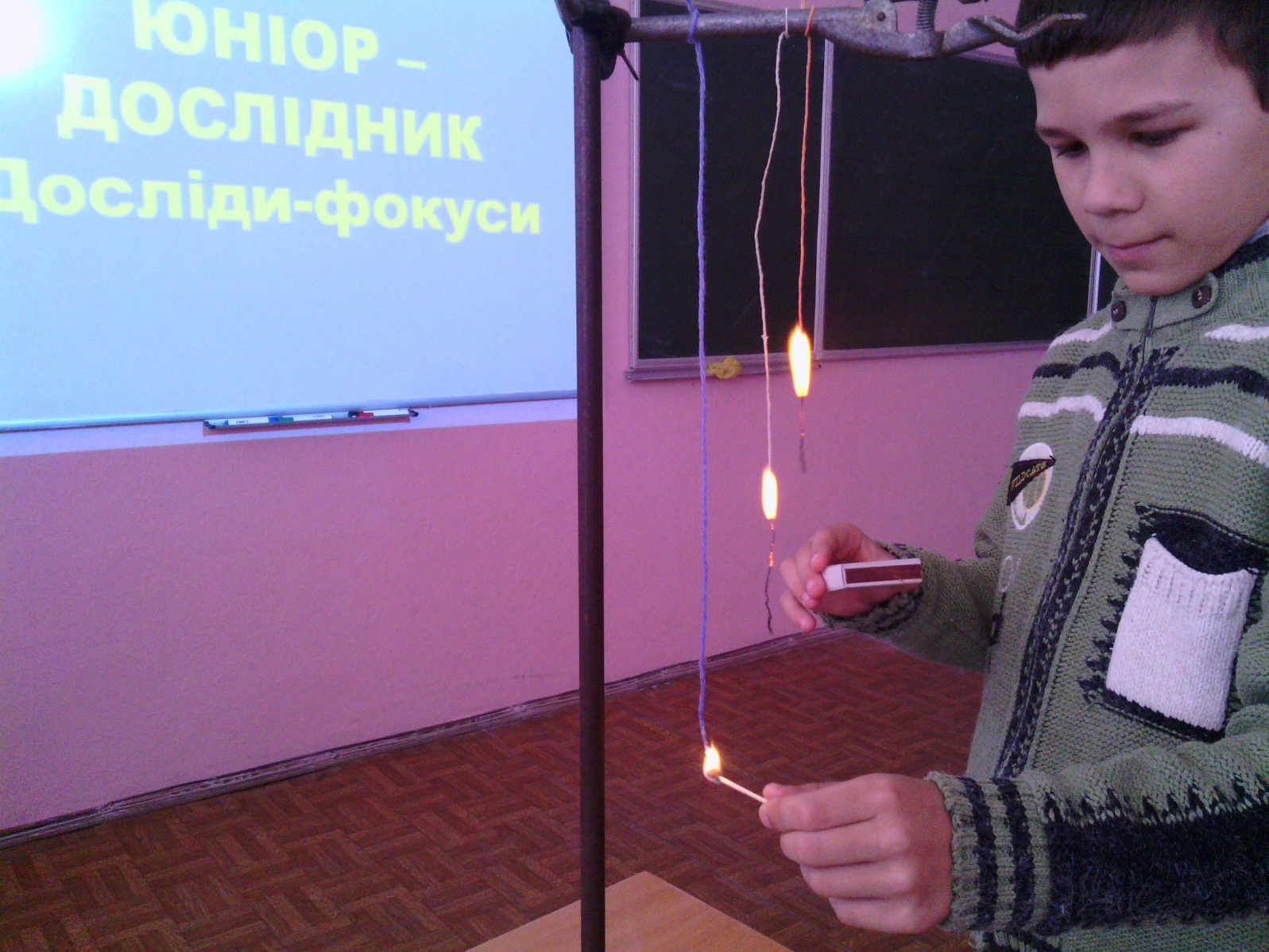 2. Перевірка ниток на якість згоряння
Вовняна нитка не згоряє.
Бавовняні нитки при згорянні залишають нитку з попелу.
Підготовка
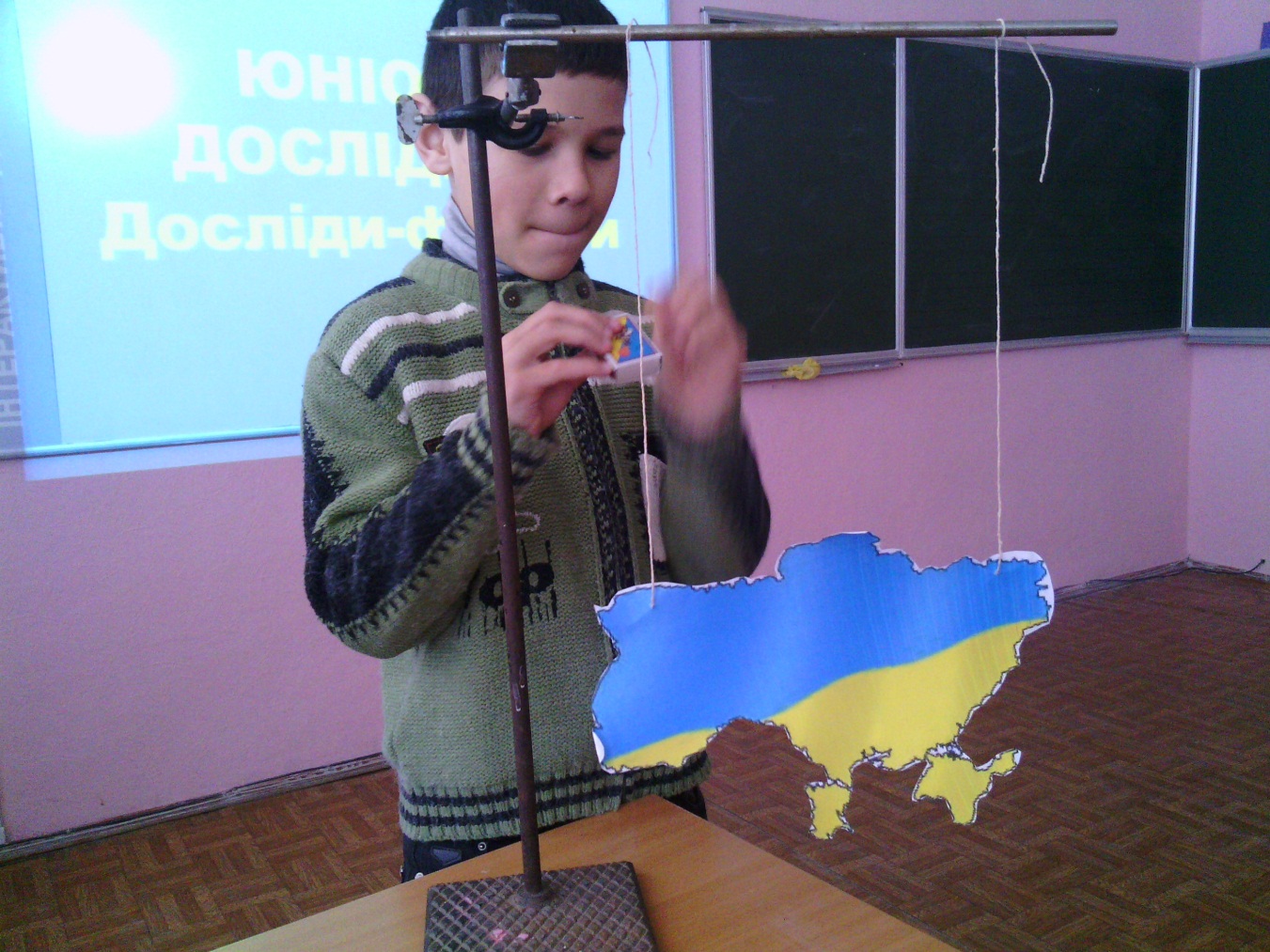 3. Перевірка ниток на міцність після згоряння.
Нитка малої щільності не витримує навантаження.
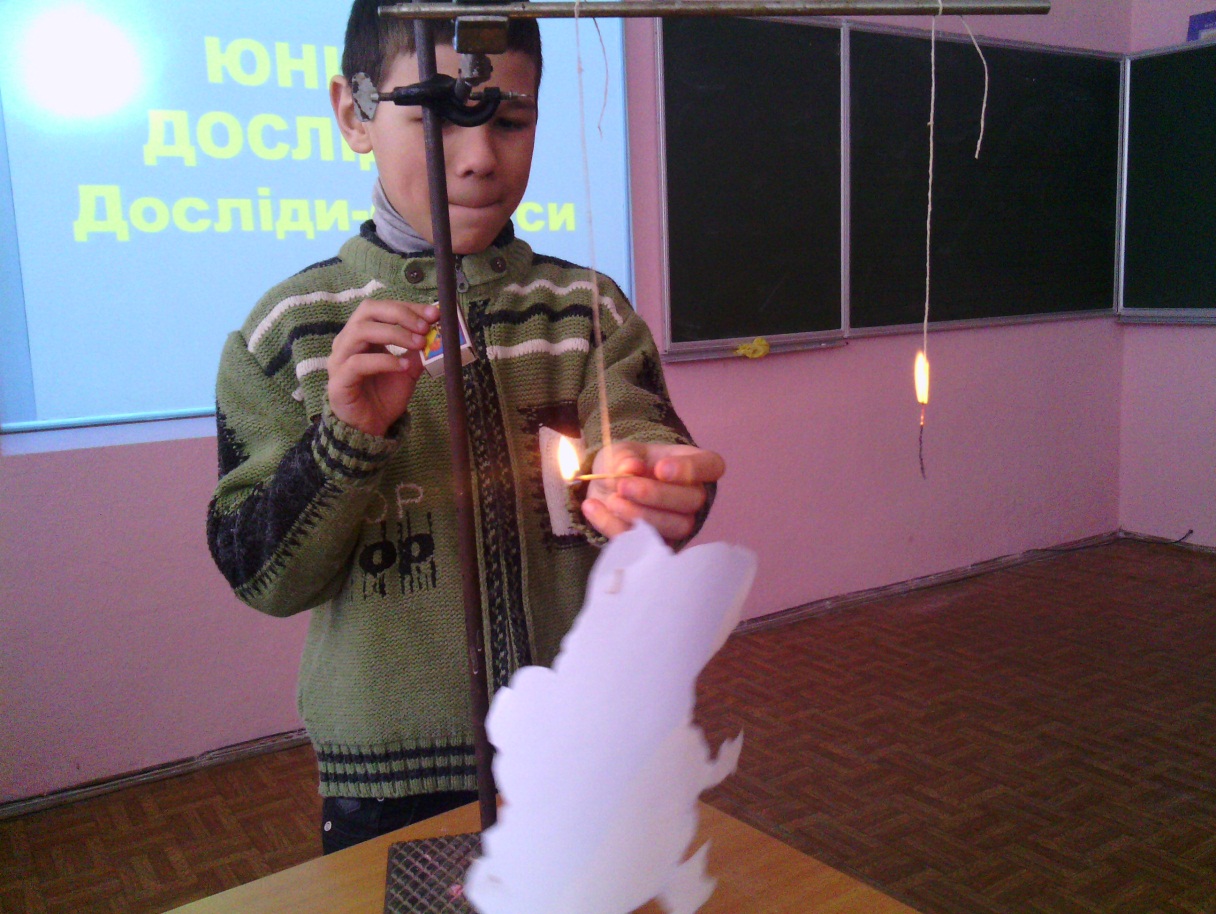 Висновки
Щоб захопитися наукою, зокрема фізикою, необхідно побачити цікаве у житті,  захотіти це зрозуміти та створити на його основі щось нове та корисне. 
А наполегливість та знання допоможуть подолати труднощі.
Використані джерела
Том Тит. Поучительные забавы, или Занимательные опыты и фокусы. Харьков: Книжный клуб «Клуб семейного досуга», 2013. – 160с.
http://jorigami.ru/NewDoc/For_100_years_of_akad_PL_Kapitsa.htm